Welcome
As you enter
Grab 2 post-its
Write the name of 2 international friends
Post it on their home country on the map
[Speaker Notes: While entering:
While entering, please grab a few post-its. 
Write the name of 2 international friends 
Post it on their home country in the front
(if you just came in, write at top of page)]
Starting a 
Cross Cultural Evangelistic Bible study
[Speaker Notes: Urbana Seminar OutlineStarting Cross Cultural Evangelistic Bible StudiesBrian Smith and Allison SchaferDecember 30th, 20122pm-3pmHyatt Regency- Ballroom DEFMaterials needed: Allison = Computer (A), Rutendo (A), open doors & tools print outs (A) - 150?, adam’s clicker, AAA batteriesBrian = resources like IGIG (Brian), map of world (B), post-its , blue tape (B), print out 10 reasons (Brian), pieces of paper (B), you tube capabilities?]
Welcome
About Allison
IVCF staff 7 years
International student in Spain
New favorite food – belt noodle

About Brian
IVCF staff 4 years
International student in Japan 
Had a tiger in his basement
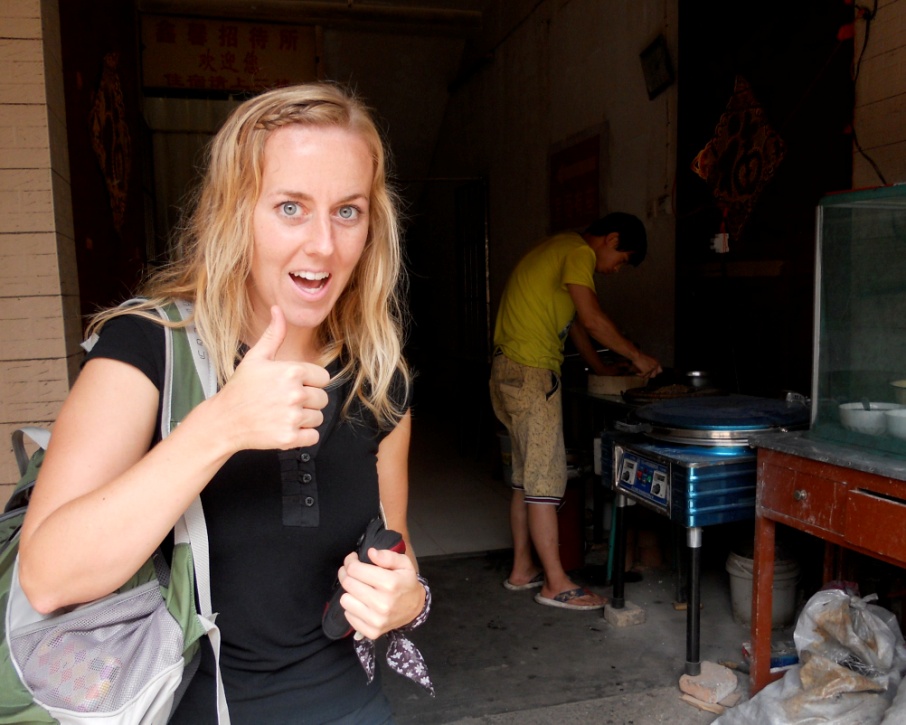 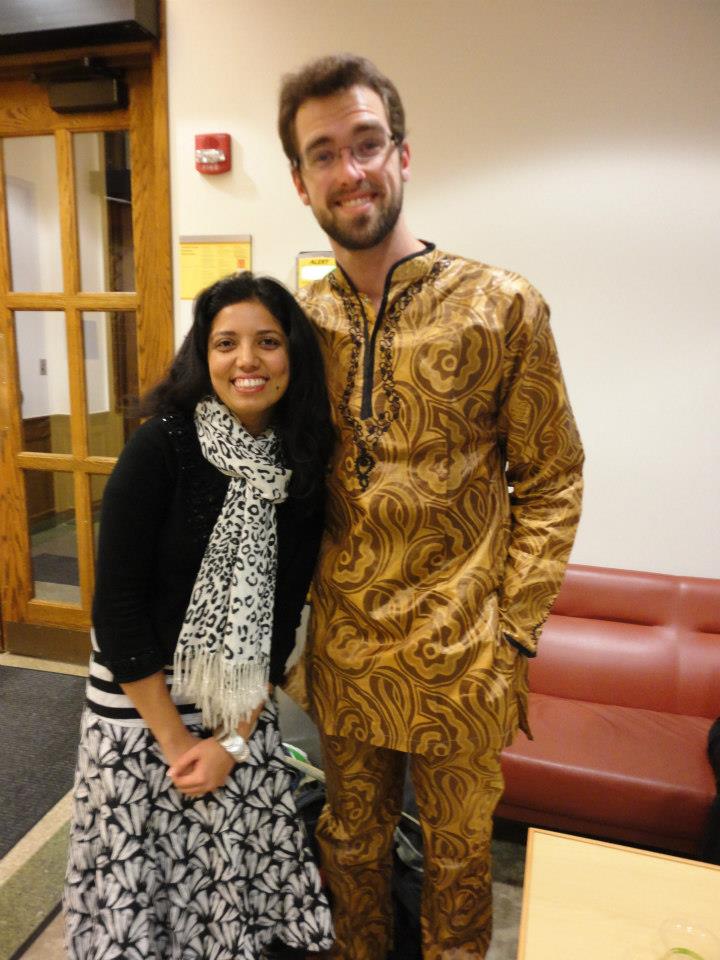 [Speaker Notes: 2. Welcome (1)
About Allison - 
IVCF 7 years staff, intl student in Spain, newly favorite food is 3 ft long belt noodle
About Brian - 
IVCf Staff 4 years, Intl student in Japan, had a tiger in my basement]
Where we’re going
Why international students?

Seeing Jesus through your friends’ perspective

Gaining practical tools how to start a cross cultural Bible study
[Speaker Notes: 3. Road Map: Where we’re going - Allison
Why international students?
Seeing Jesus through your friends’ perspective
Gaining practical tools how to start cross cultural Bible study]
Why International Students?
[Speaker Notes: Part 1 : Why Reach international Students? - Allison]
International Students
Huge increases in international student enrollment

>764,000 in the U.S. (2012)
Top host country

>250,000 in Canada (2012)
Expect enrollment to double by 2022
[Speaker Notes: Who are intl students, (print outs for each person) (5)

Open Doors: international student enrollment in 2012 . (You have 2011 data)
764,495 intl students in U.S. (2012)
a 5.7% increase 2011- 2012
>30% increase since 2001]
Int’l Students (con’t)
U.S. enrollment coming from

China
India
South Korea
Saudi Arabia*
[Speaker Notes: b.  2012 Coming from: 
(top 10) China, India, South Korea, Saudi Arabia, Canada, Taiwan, Japan, Vietnam, Mexico, Turkey
huge increases in students from middle eastern countries
many coming from unreached places (10/40)
some coming as missionaries]
Int’l Students (con’t)
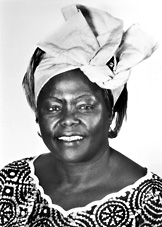 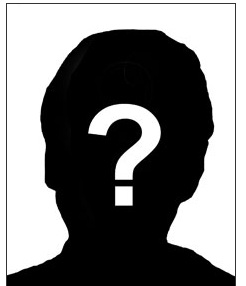 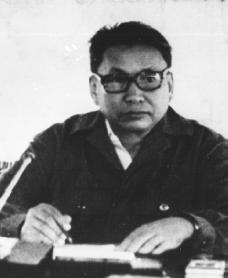 Pol Pot
Wangari Maathai
“B”
[Speaker Notes: c.   Int’l students are: 
brilliant, influential, in transition, capable of great things. 
       A few quick stories... (brief)

ii.   Pol Pot - 
intl student in France,1949
from Cambodia
eventually become dictator of Cambodia 
led a revolution and genocide killing ~ 2.5 million people.
iii.   Wangari Maathai - 
intl student in Kansas and Pennsyvania (1960’s) 
environmentalist and political activist 
began a movement to reforest Kenya ...
by paying poor women to plant trees 
1st African woman to receive Nobel Peace Prize for her impact.
iv. My friend “B” from Lindenwood U.
intl student, in my B.S. this year
doesn’t know Jesus yet
wonder what he’ll do when he goes back to his country. ..
The people you posted - I wonder what they will do. 
d.   Our Response: 
think Jesus is asking us to have a part in influencing their story. 
Ppl in North America are in a unique position to reach the world around them.]
Int’l Students (con’t)
Alumna testimony: Rutendo Chikuku
[Speaker Notes: 4.  Student testimony (5)
Transition: Wanted to hear from intl stu from St. L and hear from their perspective.
What is it like being an international student?
What do you wish North Americans knew about you?]
Int’l Students (con’t)
What I wish Americans knew?
[Speaker Notes: 4.  Student testimony (5)
Transition: Wanted to hear from intl stu from St. L and hear from their perspective.
What is it like being an international student?
What do you wish North Americans knew about you?]
Int’l Students (con’t)
Okay back to what I wish Americans Knew…
Eager to learn about domestic culture
But must show some interest in their culture also (HUGE!)
Other countries are important too
Culture shock! Extend grace to your international friends
Africa is a continent!!!!
[Speaker Notes: 4.  Student testimony (5)
Transition: Wanted to hear from intl stu from St. L and hear from their perspective.
What is it like being an international student?
What do you wish North Americans knew about you?]
Film Clip
Perspective
[Speaker Notes: Outsourced Video (3 min) - ?
Show + debrief]
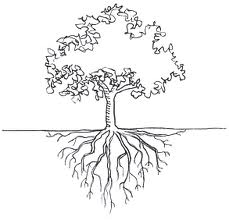 Social roles
Group norms
expectations
Concept of self
What has shaped your identity?
religion
External characteristics
customs
History / narrative
Food
Corporate experiences
Language
geography
[Speaker Notes: 2. Culture Tree (5 minutes)
What do we see / not see in our cultures? Where do they come from?
What has shaped your identity? Your friend’s identity?
Our goal: see how Jesus is relevant to your friends perspective
List some specific differences (shame/honor, etc)]
Perspective (con’t)
Understanding perspective

Research

Observe

Befriend
[Speaker Notes: 3. Understanding perspective- Brian 
Research
Observe
Befriend
Understand perspective
Communicate the Gospel
Define and deal with cross cultural differences
Gain trust to speak truth 
Caution:
Don’t be fake
Don’t make relationship God]
Perspective (con’t)
Workshop: 10 Reasons Jesus came to die


How is the Gospel relevant to 
your friend’s culture?
[Speaker Notes: 4. Workshop: 10 reasons Jesus came to die (2 minutes)
Story of Nic 
handout?]
*Break Out*
How is your friend’s perspective different from yours?

How do you think that Jesus is relevant to them?

Pray with a friend and ask God to speak!
[Speaker Notes: 5. **Break Out** (5 minutes)
How is your friends perspective different from yours?
How do you think that JEsus is relevant to them?
Pray with a friend and ask God to speak!]
To start a cross cultural Bible study
Practicals
[Speaker Notes: Part 3 : Practicals how to start (10 minutes) - Allison]
Practicals
Pray!
Find a partner
Assess who 
What if I don’t have any international friends or anyone interested in studying the Bible?
[Speaker Notes: Pray! (emily praying in china)
Find a partner. 
Assess who: 
Who you know (Exercise: do a network map analysis)
Research: What do you know about this group? Likes? Hang outs? 
Engage in spiritual conversations.
Interest in studying scripture?
What if I don’t have any international friends? Or anyone interested in studying the Bible?
Develop relationship
Praying and finding spaces 
Take risks (story: Stephen) 
Attend different events. Meet other’s friends. 
Do fun stuff together (ex: sports, cultural outings, cooking food together)
Prayer walk.
Pray for open ppl]
Practicals (con’t)
Start!
Studying scripture with my international friends
[Speaker Notes: 5.  Start! 
Start light and fun. 
Intro B.S.
Continue inviting. (story: why did you never invite me?)
Pick material.
Based on participants
Their spiritual needs? Questions? 
Notes resources fay come / is coming. 
6.  Studying Scripture with my intl friends
Be mindful of: 
their language, defining words, don’t use Christianese words
Their background (guided/ less guided, oral/written)
their perspective]
Practicals (con’t)
[Speaker Notes: 7.  Reminder: Time spent]
Practicals (con’t)
Applying scripture 
Read from their perspective
Identify relevant / obtainable challenge
Practice with them
[Speaker Notes: 8.  Applying scripture - Learn to pursue Jesus WITH them (Brian) - (5 minutes)
Story - How to practice obedience with friends in Bible study.
Key take aways: 
Prayer
Think about their perspective & what would be meaningful to them. (forgiveness, cover shame, expose comparison, serve the poor, show kindness to the outsider, etc.
Do it with them
Resource: Missional application chart]
Conclusions
Opportunity on campus
Cultural differences in perspective exist
Need to develop understanding of perspective through relationship
[Speaker Notes: Part 4: Conclusions (1 min.)Objectives
Opportunity on campus
Cultural differences in perspective exist, 
need to develop understanding of perspective through relationship]
Conclusions (con’t)
Where are you at? 
Invitation to…

Make international friends
Engage in spiritual conversations
Start a study
Pursue Jesus with  your friend(s)
Learn more about a specific population and their perspective
[Speaker Notes: Invitation: Where are you at: (8)

Make international friends
Engage in spiritual conversation
Start a study
Pursue Jesus with your friend(s)
Specific population you’re called to - Learn more about their perspective

3.   Prayer-minute of silence to listen and see if God’s bringing up something. Share with your partner. Then pray for each other.]
Q & A